Présentation  des ITSS
Vicky M, Savanah , Lyanne
Phritirius pubis
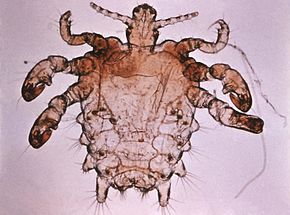 2eme Nom :Phtiriase pubienne

Traitement :Crèmes, lotions ou shampoings

Classe :Règne animal (arthropode)
VHP
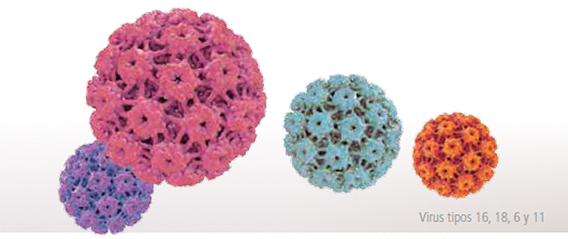 2eme Nom : Virus du papillome

Traitement : Cryothérapie (azote liquide), crèmes

Classe : Virus
Vhs II
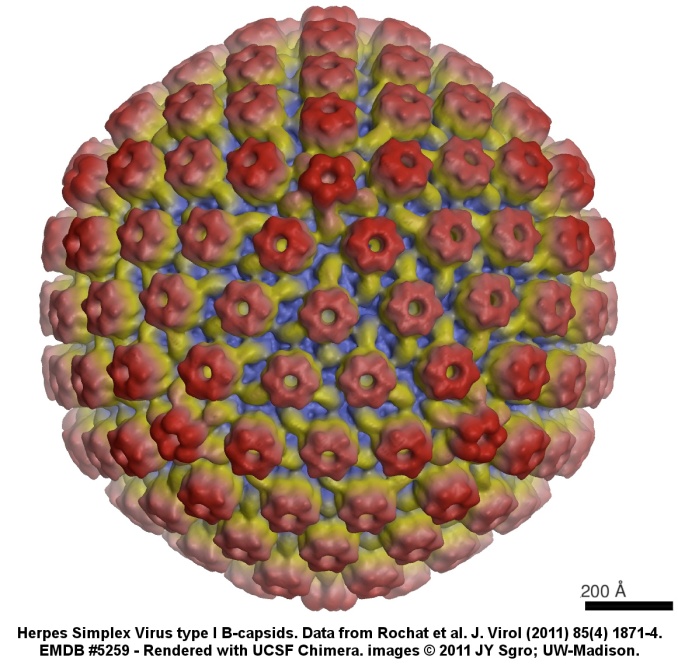 2eme Nom : Virus de l’herpès simplex de type 2

Traitement : Antiviraux

Classe : Virus
Trichomonas vaginalis
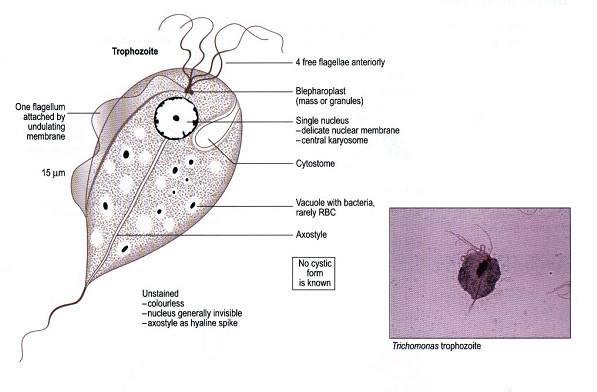 2eme Nom : Trichomonase

Traitement : Antibiotique imidazolés généralement pendant une semaine soit sous forme de traitement minute 

Classe : Parabasalia
VHB
2eme Nom : Hépatite B

Traitement :L'interféron, la lamivudine, 
l'adéfovir.,l'entécavir.

Classe : Virus
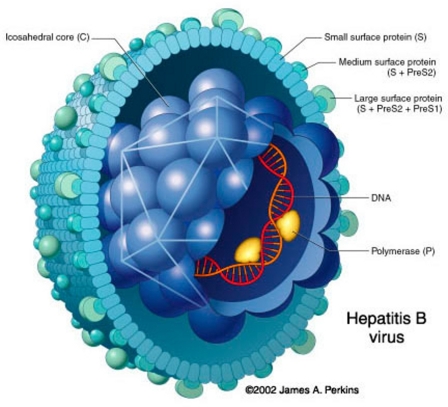 VIH
2eme Nom :  virus de l'immunodéficience humaine

Traitement : médicaments antirétroviraux

Classe: Rétrovirus
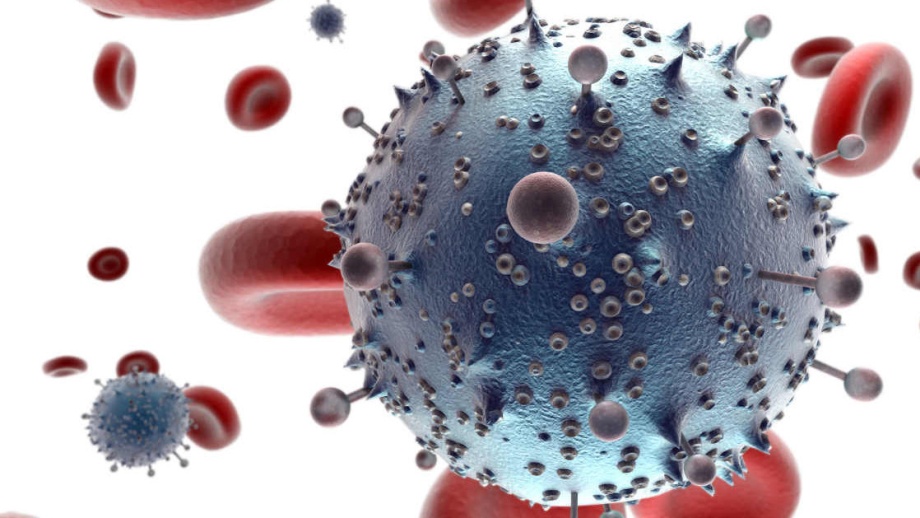 Chlamydia trachomatistraitement : La chlamydia est traitée avec des antibiotiques.classe: Chlamydiae. 2eme Nom : Chlamydiose genitale
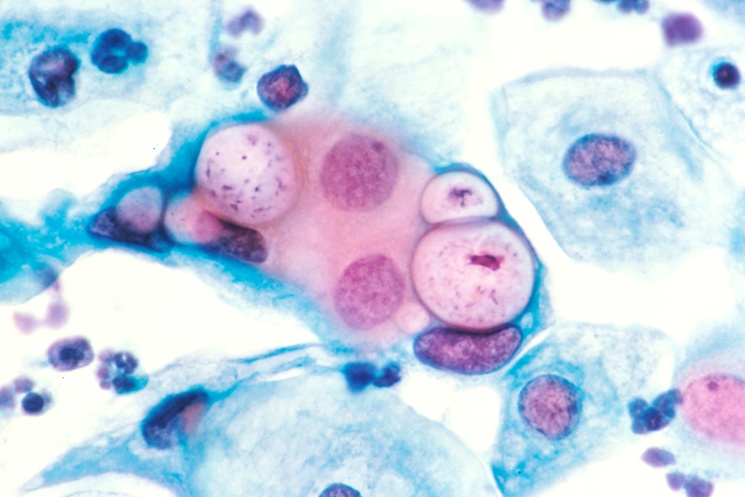 Neisseria gonorrhoeae
2eme Nom : gonocoque

Traitement : les antibiotiques céfixime (Suprax )

Classe : Gammaproteobacteria
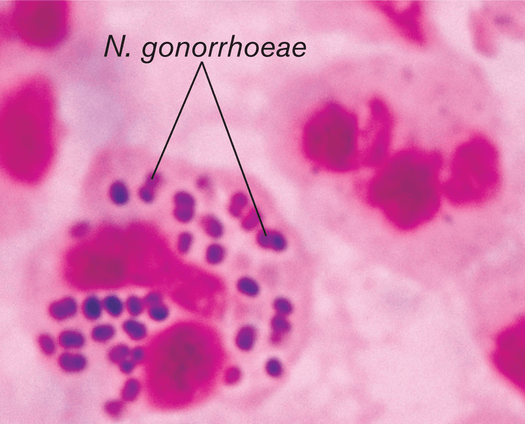 Treponema pallidum
2eme Nom  : tréponème pâle
 
Traitement :
les patients et leurs partenaires devraient s'abstenir d'avoir des relations sexuelles non-protégées jusqu'à ce que le traitement des deux partenaires soit terminé et qu'une réponse sérologique adéquate ait été déterminée 


Classe :Spirochaetes
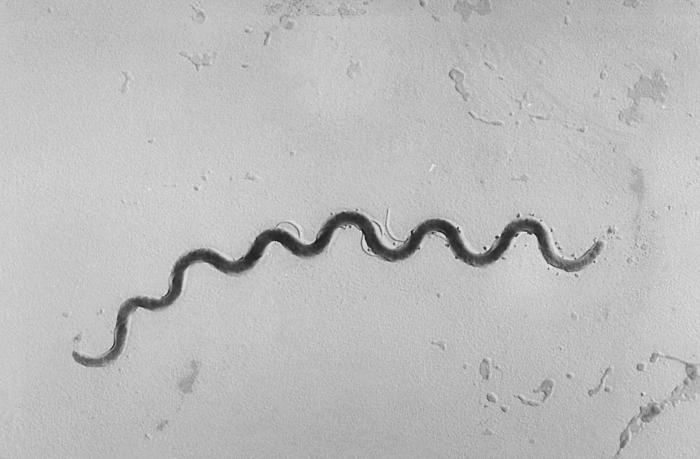